The GAINS Model: residential combustion
Pallav PUROHIT (E-mail: purohit@iiasa.at) and Zbigniew Klimont 
IIASA - Energy, Climate and Environment (ECE) Program
Pollution Management (PM) Research Group

EECCA workshop on the GAINS model
6-10 November 2023
Contents
Importance of the Domestic Sector in EECCA Countries

An Overview of the Domestic Sector in GAINS

Modelling of the Domestic Sector in GAINS

Hands-on Training
2
11/6/2023
The GAINS Model: residential combustion
Importance of the Domestic Sector in EECCA Countries
3
11/6/2023
The GAINS Model: residential combustion
Solid fuel use in EECCA countries
17%
66%
4
11/7/2023
The GAINS Model: residential combustion
Air pollutant emissions in Armenia: National vs. GAINS (2020)
National – 91%
GAINS – 63%
5
11/6/2023
The GAINS Model: residential combustion
Air pollutant emissions in Georgia: National vs. GAINS (2020)
National – 77%
GAINS – 40%
6
11/6/2023
The GAINS Model: residential combustion
Air pollutant emissions in Kazakhstan: National vs. GAINS (2020)
National – 28%
GAINS – 39%
7
11/6/2023
The GAINS Model: residential combustion
Air pollutant emissions in Moldova: National vs. GAINS (2020)
National – 88%
GAINS – 74%
8
11/6/2023
The GAINS Model: residential combustion
Air pollutant emissions in Ukraine: National vs. GAINS (2020)
National – 34%
GAINS – 19%
9
11/6/2023
The GAINS Model: residential combustion
Domestic Sector in GAINS
10
11/6/2023
The GAINS Model: residential combustion
Domestic sector in GAINS
Domestic sector (DOM)
Commercial
DOM_COM
Residential
DOM_RES
Other
DOM_OTH
Lighting
DOM_LIGHT
Agriculture
forestry, fisheries, etc.
DOM_RUR
DOM_URB
11
11/6/2023
The GAINS Model: residential combustion
Domestic sector: Fuel and source structure in GAINS
11/7/2023
12
The GAINS Model: residential combustion
Mapping to the GAINS structure (example)
11/6/2023
13
The GAINS Model: residential combustion
Mitigation measures in the domestic sector
11/6/2023
14
The GAINS Model: residential combustion
Emissions
Total emissions are determined by combination of
activity levels
control strategies
emission factors

	Emissions   = Activity level  x  % of capacity controlled  x  abated emission factor
i,j,k,m	: 	Country, sector, fuel, abatement technology
Ei	: 	Emissions in country i
A	: 	Activity in a given sector 
ef	: 	“Raw gas” emission factor
effm	: 	Reduction efficiency of the abatement option m
X	: 	Implementation rate of the considered abatement measure
Modelling of the Domestic Sector in GAINS:Case study - India
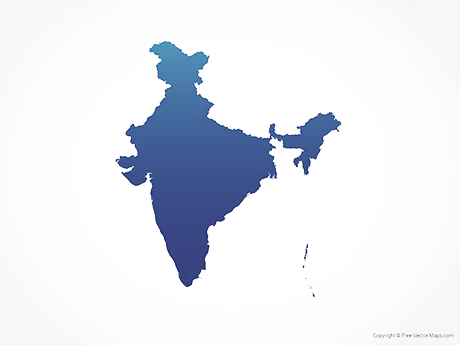 Model linkage
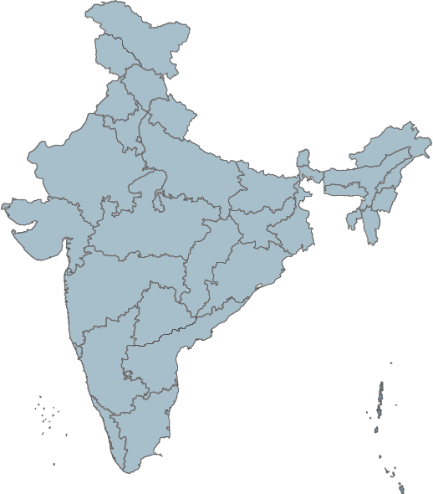 State-wise distribution of households by type of fuel used for cooking in rural and urban areas in India
Source: Census (2011)
18
11/6/2023
The GAINS Model: residential combustion
Household energy consumption for cooking
Annual primary energy requirement for cooking
PEcooking = 365*Afw*CVfw

Annual useful energy requirement for cooking (annual)
UEcooking = 365*Afw*CVfw*ηstove,fw

Calorific value of fuelwood (MJ/kg) 
Efficiency of traditional cookstove (%)
Average fuelwood consumption (kg/HH/day)
Daily useful energy requirement for cooking = 12.13 MJ/HH/Day 
An average of 138 kg of LPG is required per household per annum to meet household cooking energy needs
≈9–10 LPG cylinders of 14.2 kg each in a year
≈11.3 to 12.5 MJ/HH/Day
19
11/6/2023
The GAINS Model: residential combustion
Household energy demand for cooking
Data sources
Census; 
NSSO; 
CSO; 
Demographic and Health Survey (DHS)/IIPS
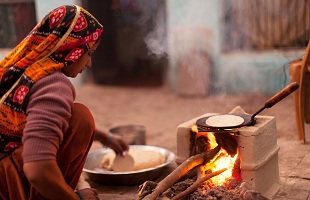 20
11/6/2023
The GAINS Model: residential combustion
High contribution to ambient PM2.5 concentrations
PM2.5 concentration from residential and commercial sector
Source apportionment of (population-weighted) PM2.5 exposure - Kanpur 2018
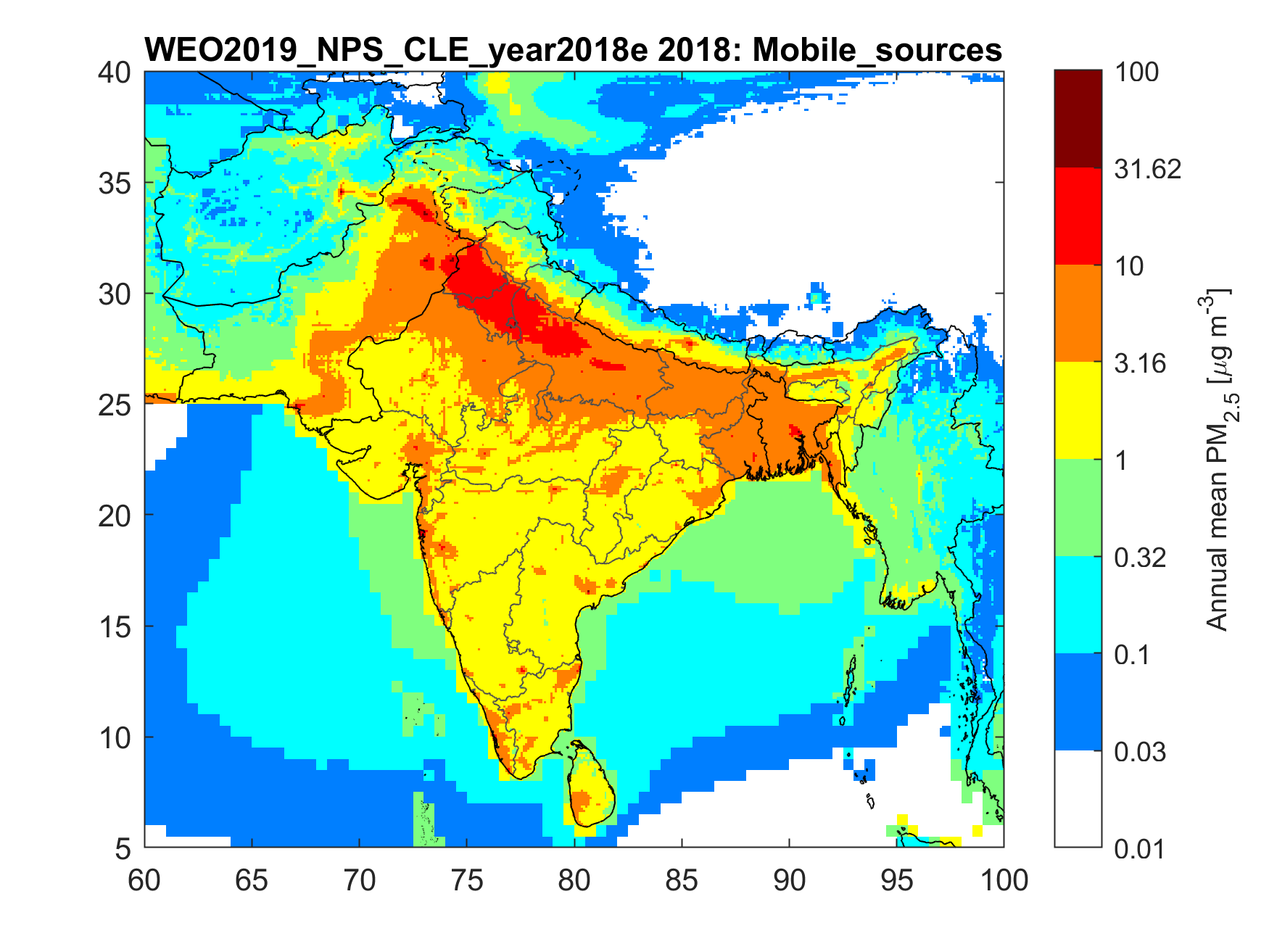 30%
Source: IIASA GAINS
Country averages of cities - Kazakhstan
2030
2015
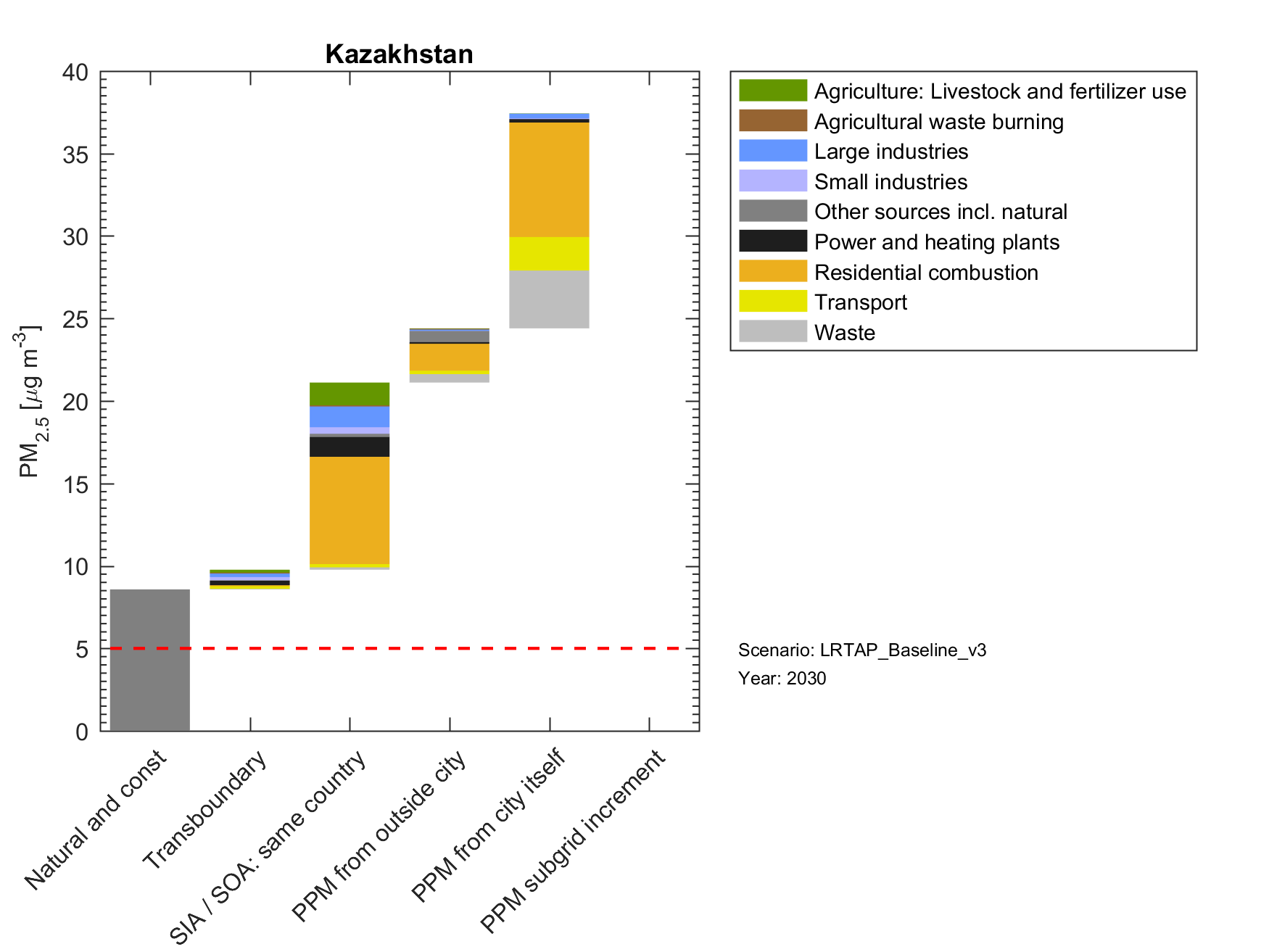 Cities with >50,000 inhabitants
22
11/6/2023
The GAINS Model: residential combustion
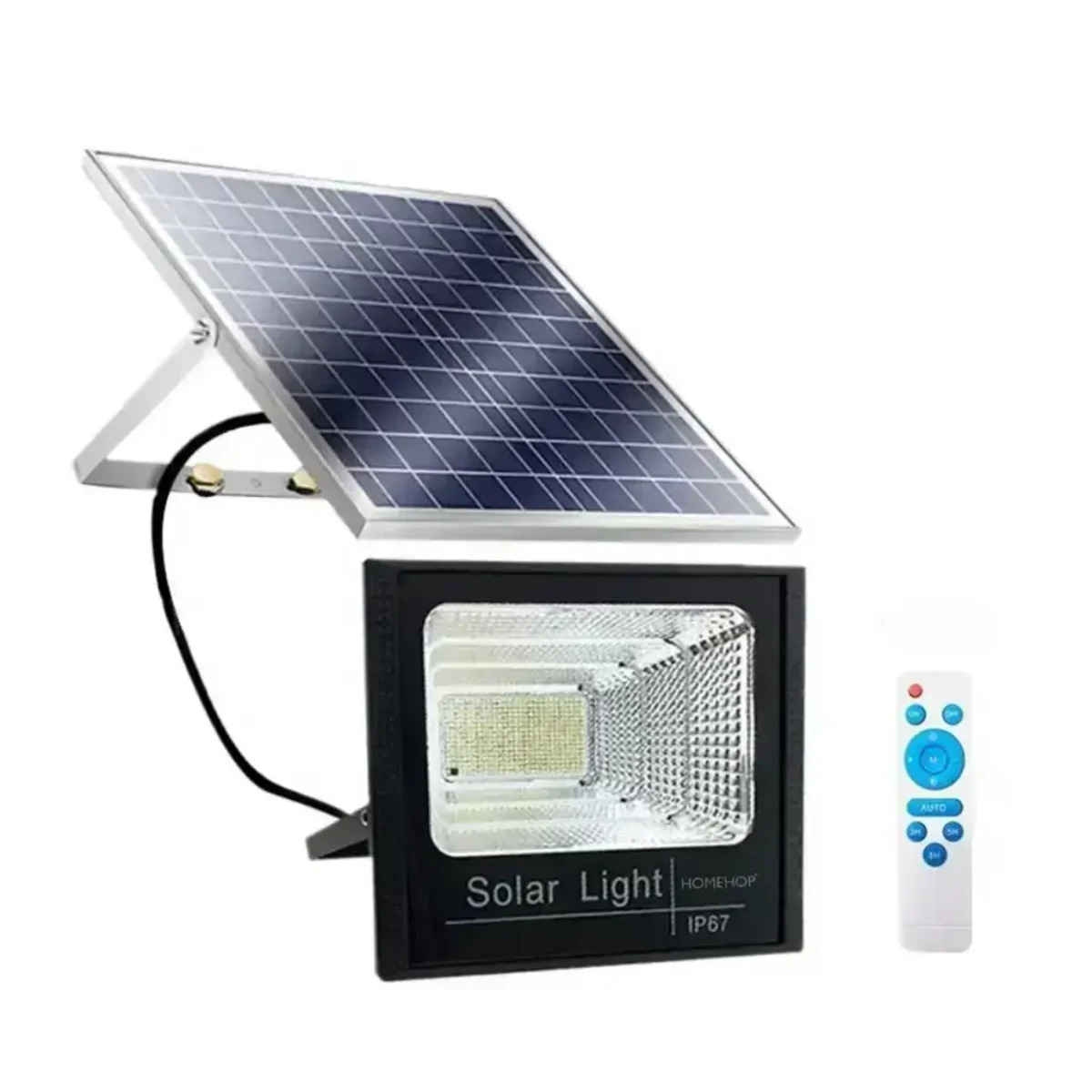 Kerosene consumption for lighting
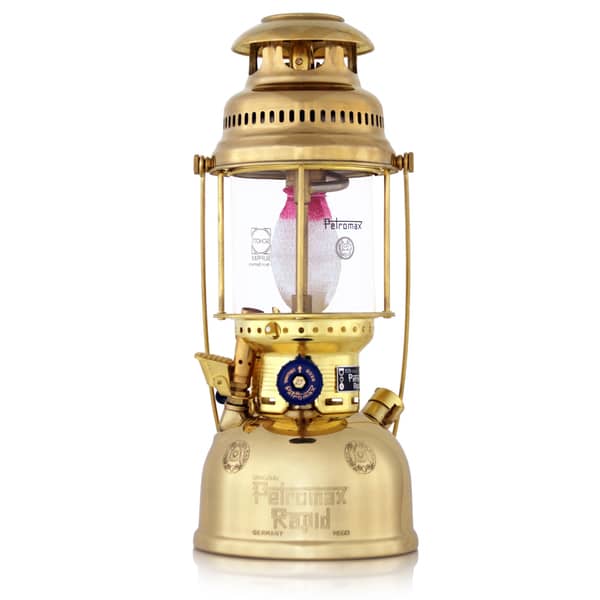 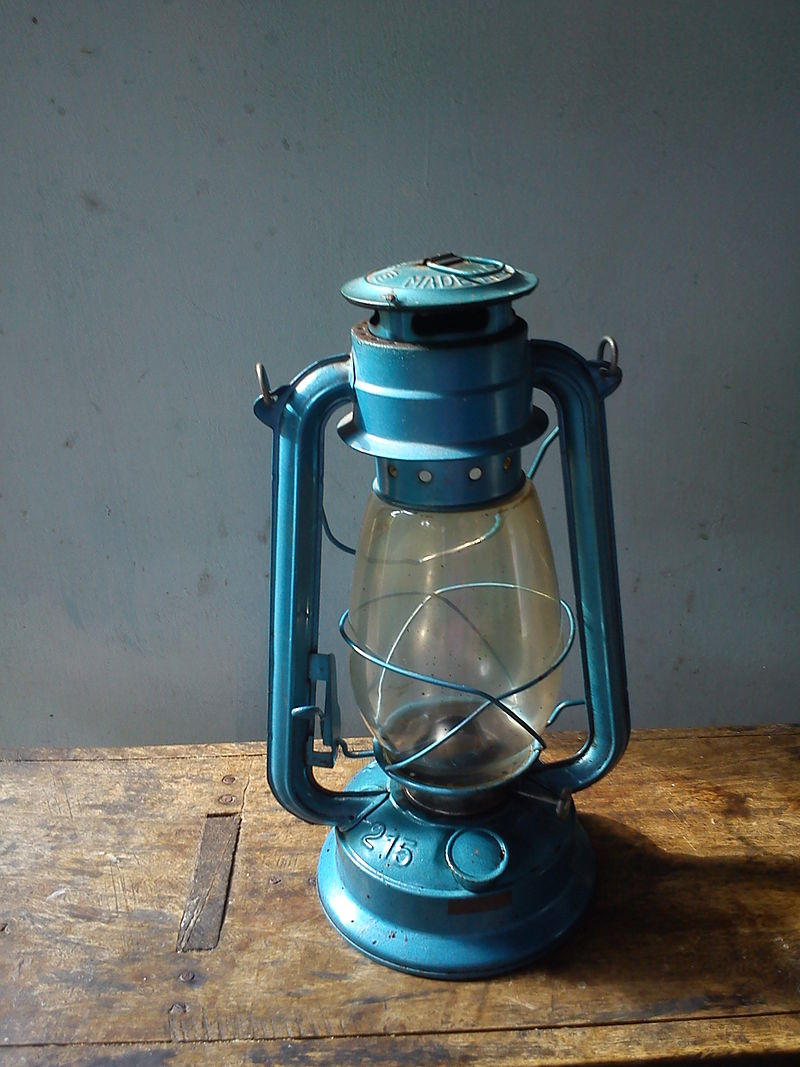 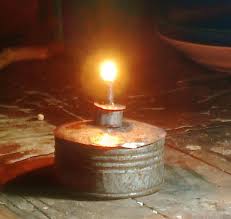 23
11/6/2023
The GAINS Model: residential combustion
Diesel generators
Fossil fuel-burning backup generators in developing countries produce as much energy as 700-1,000 coal-fired power stations, consume USD 50 billion in annual spending, and emit dangerous chemicals into homes and businesses.
DG sets in domestic sector
Residential (small back-up generators)
Commercial (small, medium and large BUGS)
Other (small, medium and large DG sets)
Data and Information gaps
Number of diesel generators (residential, commercial, industry, agriculture, etc.) or installed capacity
Capacity factor (???)- 
Emission factor - Age (New/Old), Type (Large/small)
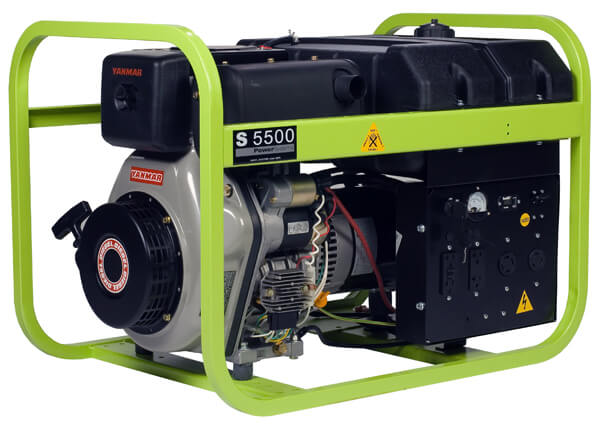 24
11/6/2023
The GAINS Model: residential combustion
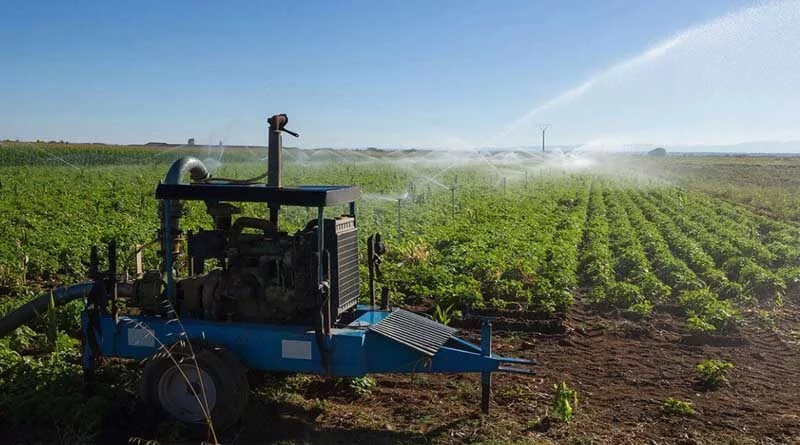 Diesel generators (Contd…)
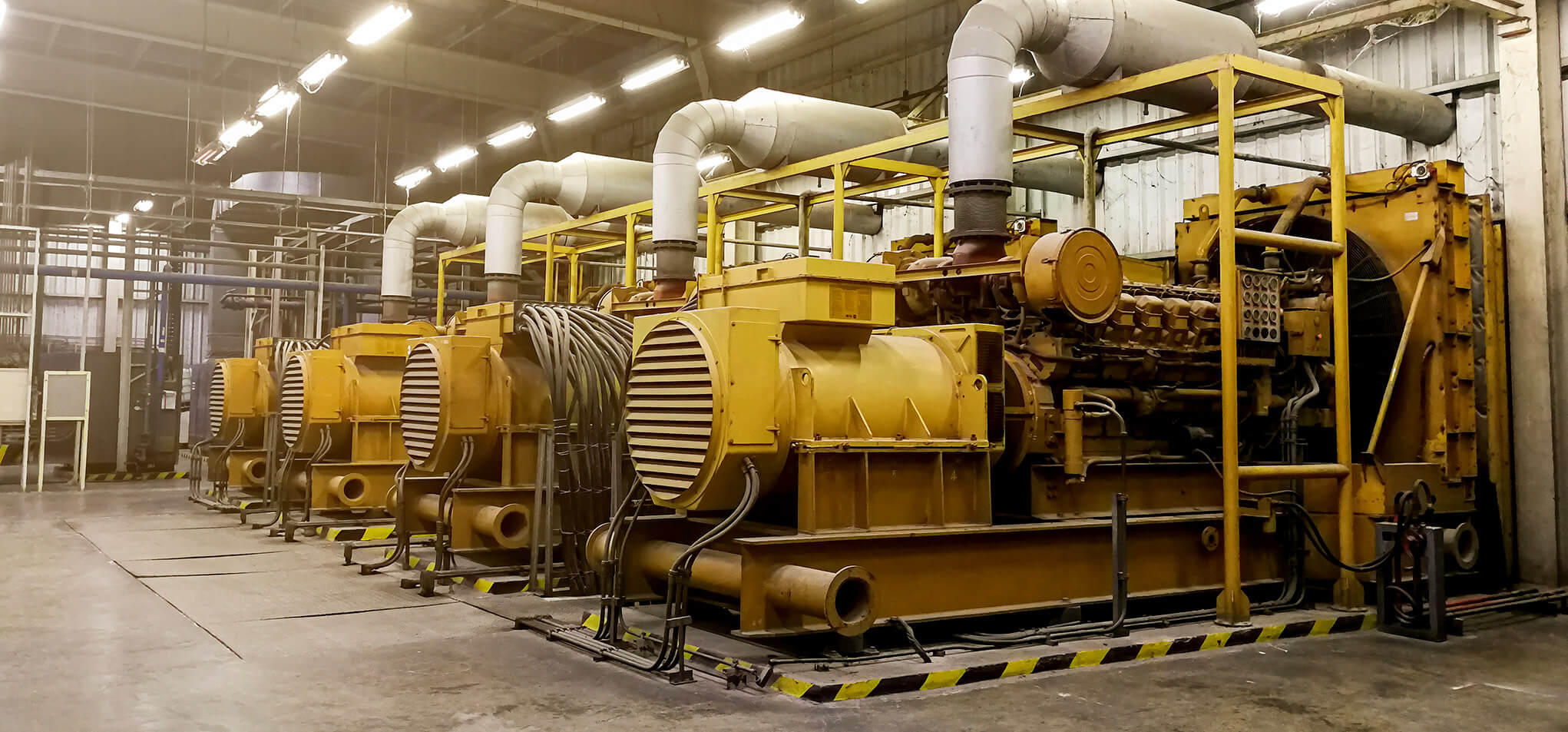 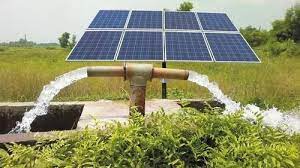 DG sets
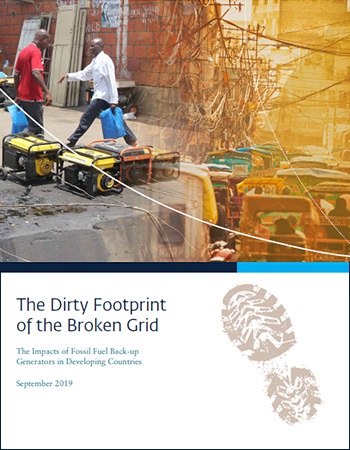 Water pumping
Electricity generation
TRA_RD_LB
PP_ENG
25
11/6/2023
The GAINS Model: residential combustion
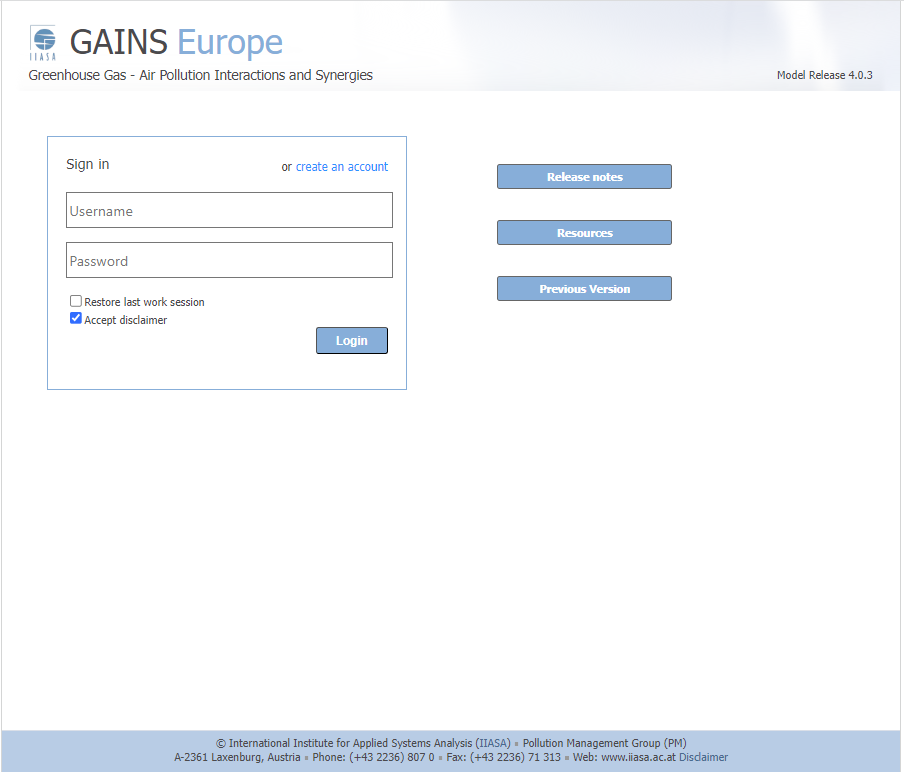 26
11/6/2023
The GAINS Model: residential combustion
Tutorials
Activity data
What will be the total energy consumption in the domestic sector of Moldova in 2020 and 2030?
By what percentage total biomass consumption in Moldova will decrease in 2050 as compared to the year 2020?
Emissions
Develop an emissions inventory at sectoral level for PM2.5 emissions for 2020 in the baseline scenario for Georgia using the GAINS model? 
Control strategies
What is the anticipated decrease in PM2.5 emissions from domestic sector expected from the full adoption of cyclones (MB_CYC) in in Residential Commercial Medium boilers (<1MW) – manual (DOM_MB_M) fueled by Hard coal, grade 1 (HC1) by the year 2025 in Kazakhstan? What will be the associated impacts?
27
11/7/2023
The GAINS Model: residential combustion
GAINS (Greenhouse gas and Air pollution INteractions and Synergies)
A tool for a systematic assessment of the cost-effectiveness of emission control strategies
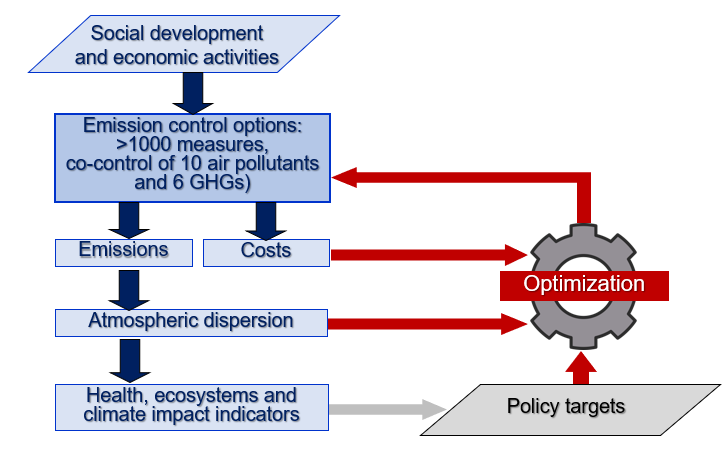 GAINS quantifies sectoral emission control potentials and costs,
for exogenous (governmental, international agencies) activity projections, 
considering physical and economic interactions between pollutants.
Search for least-cost mix of mitigation measures to meet air quality and/or GHG targets
GAINS is implemented for Europe, Asia, several single countries, and globally.
The model is available online http://gains.iiasa.ac.at/models/gains_models4.html
Dr. Pallav PUROHIT
Senior Research Scholar
Pollution Management Research Group
Energy, Climate, and Environment ProgramInternational Institute for Applied Systems Analysis (IIASA)
Schlossplatz 1, A-2361, Laxenburg, Austria
purohit@iiasa.ac.at www.iiasa.ac.at